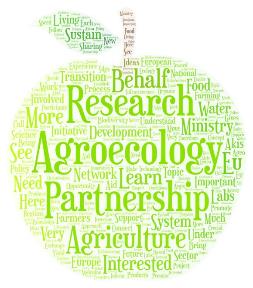 Setting the scene – What are LLs and what experiences exist already?
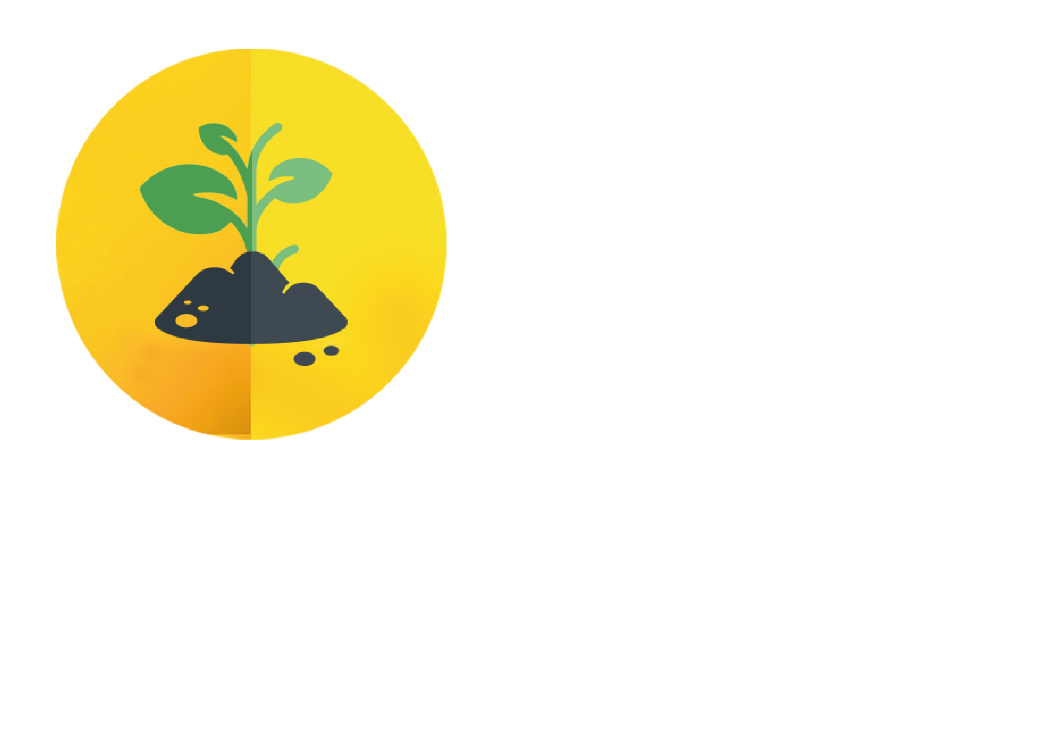 Alexia ROUBY 
European Commission
Agriculture and rural development
Research and innovation
EURAGRI Webinar
09 June 2021
Contents
Why this interest on living labs?
How do we understand living labs? 
Towards soil health living labs
Which LL examples can we build on?
Why living labs?
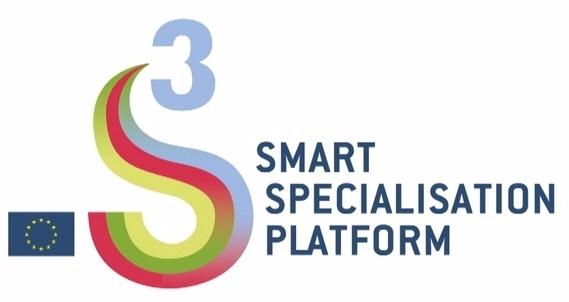 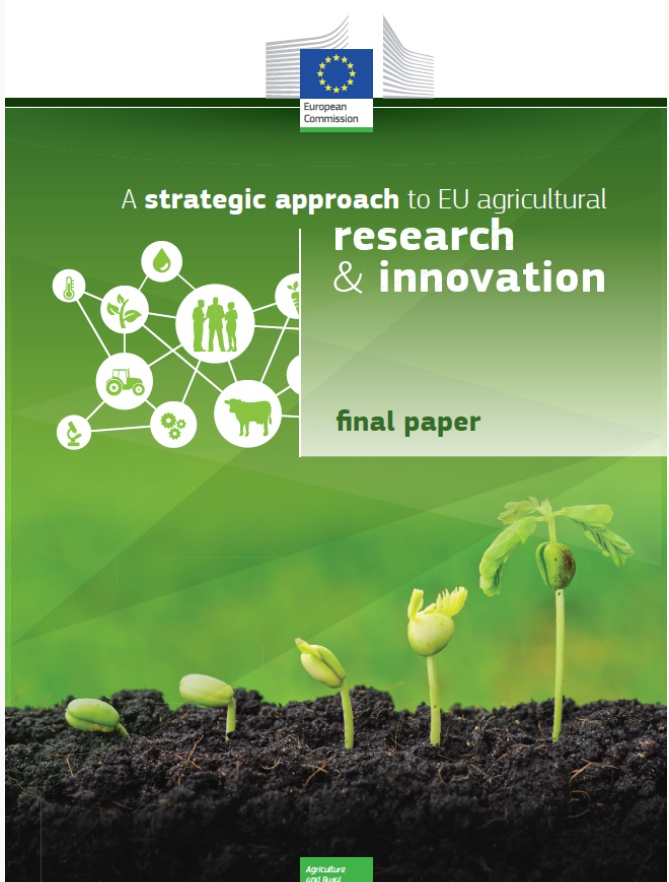 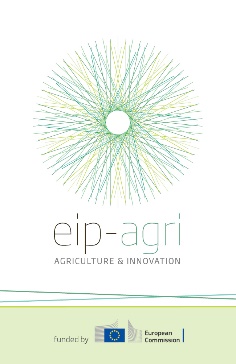 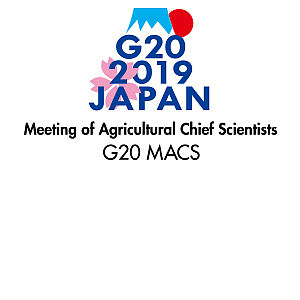 Living labs on the rise
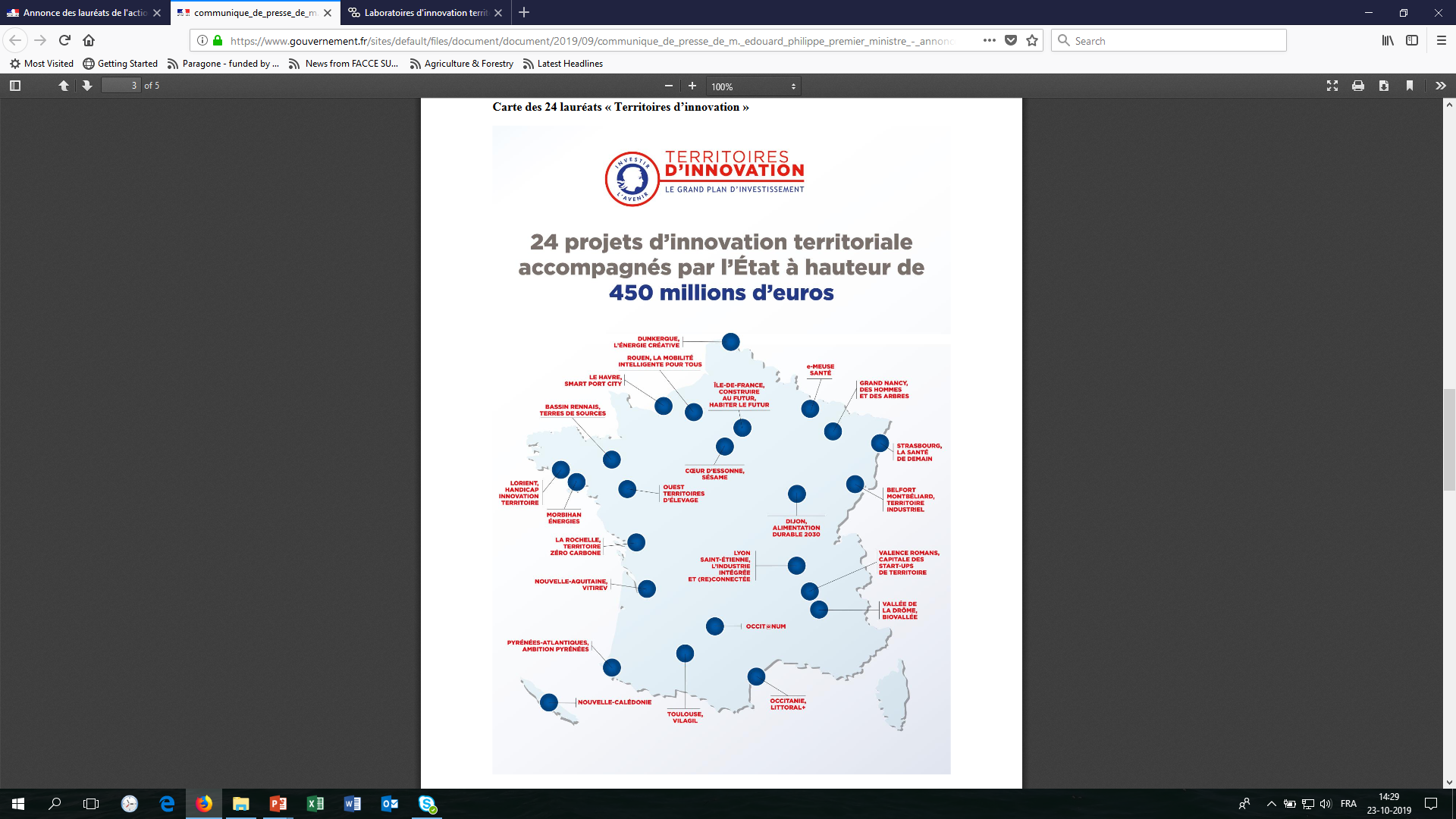 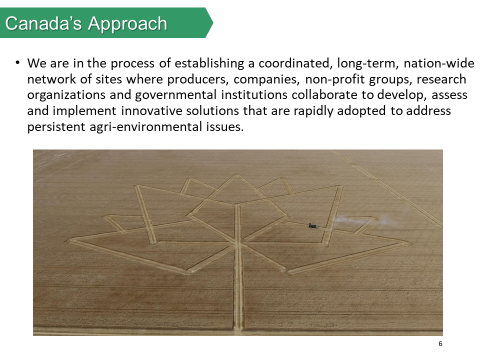 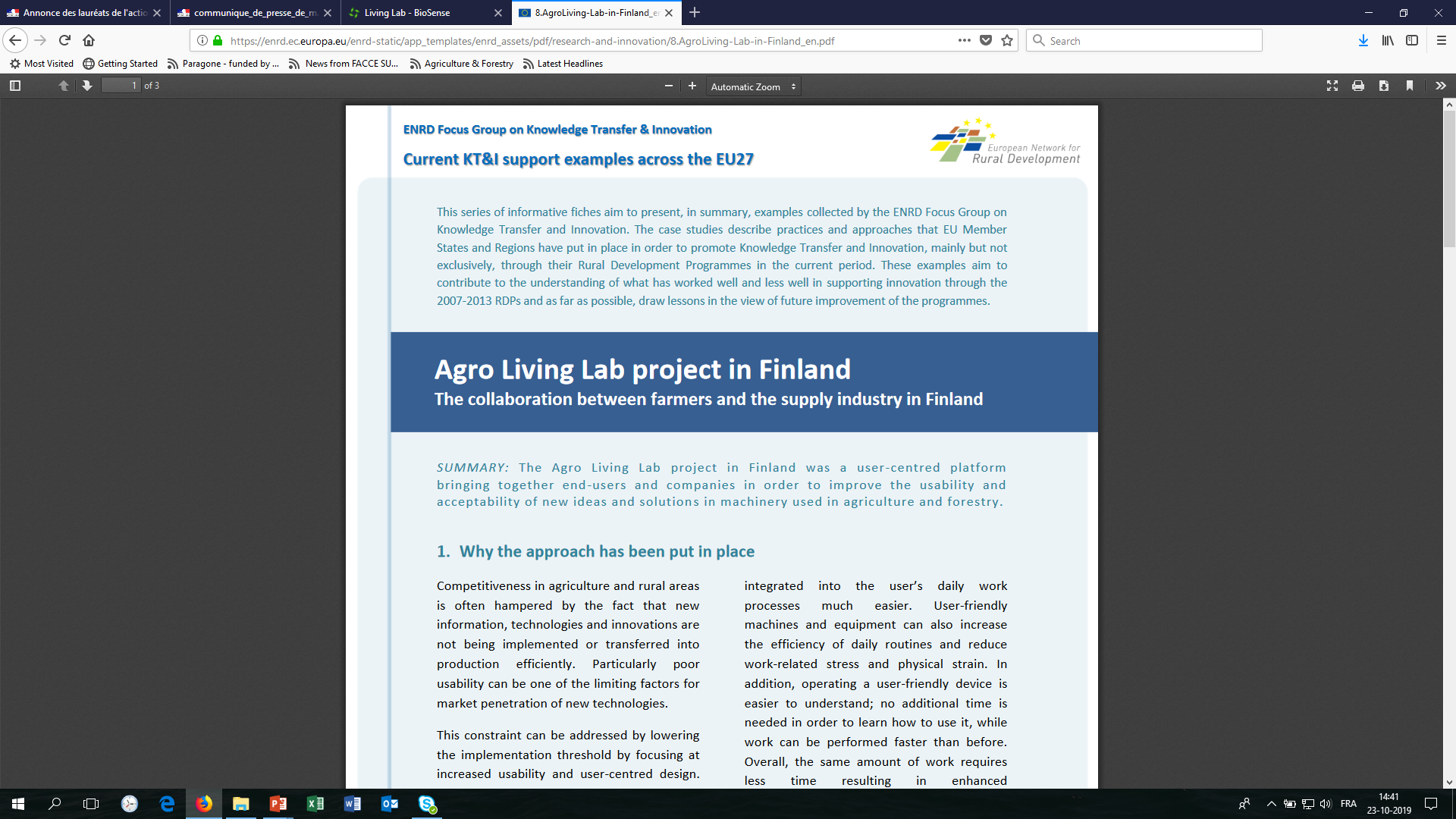 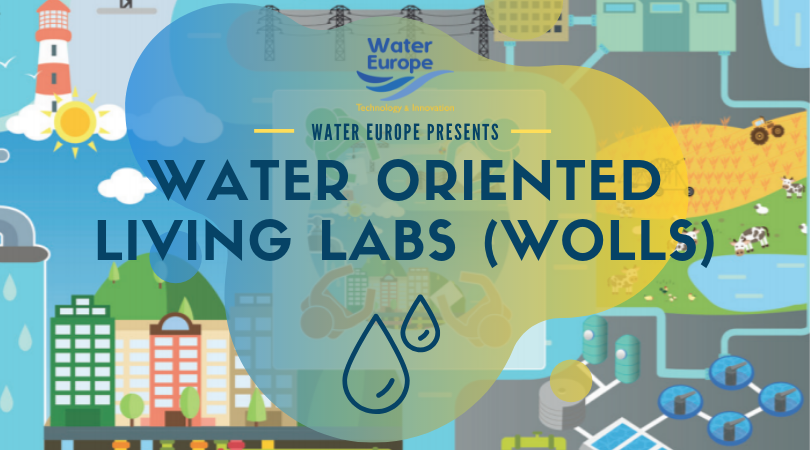 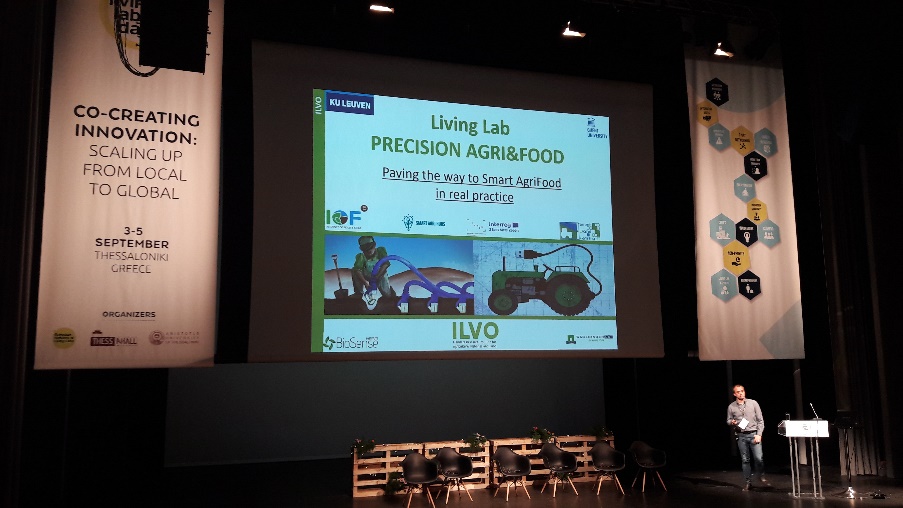 Living labs: an international community of practice
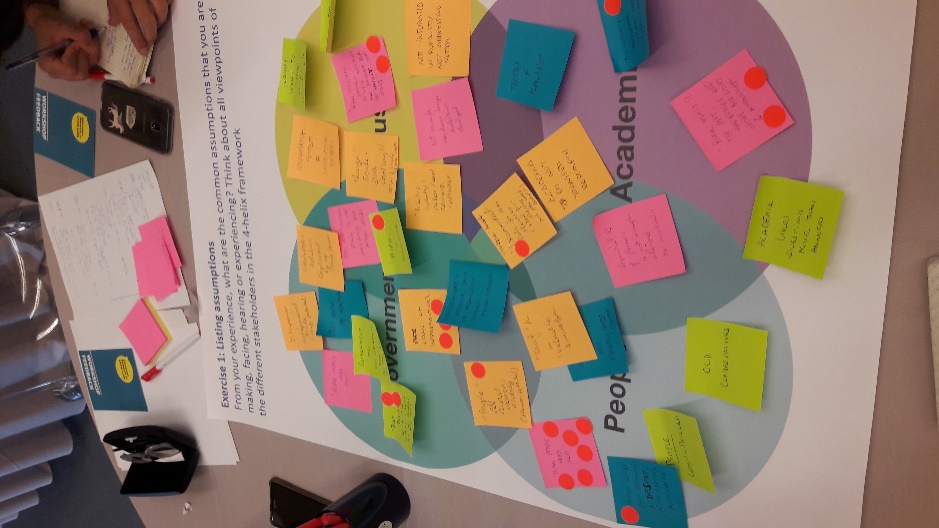 Already a lot developed:
Learning/capacity building tools
Coordination methods
Monitoring and evaluation indicators
Governance approaches

Connect and build on the existing
International exchanges
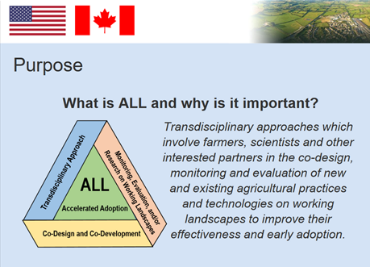 Understandings of living labs
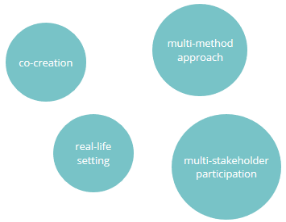 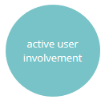 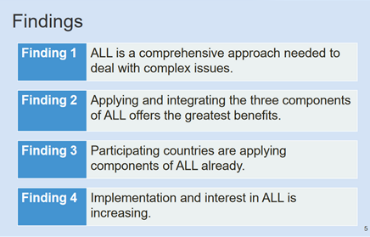 Living Labs (LLs) are defined as user-centred, open innovation ecosystems based on systematic user co-creation approach, integrating research and innovation processes in real life communities and settings.
(EnoLL)
Living Labs <-> Social innovation
Key interesting features: 
Place-based/embedded in real working landscapes/communities
Multi-method= transdisciplinarity = More systematic use of a wide range of social sciences (behaviour)
Beyond projects, structuring the innovation ecosystem
How could living labs enrich the approach?
User-centred innovation
Multi-actor (agri + adv. science + ind. etc.)
More actors (public, consumers)
Social 
and behaviour sciences
Place-based landscape + Long-term
Identifying Needs from practice
Knowledge exchange
Several levels of analysisLiving lab networks, living labs, living lab projects
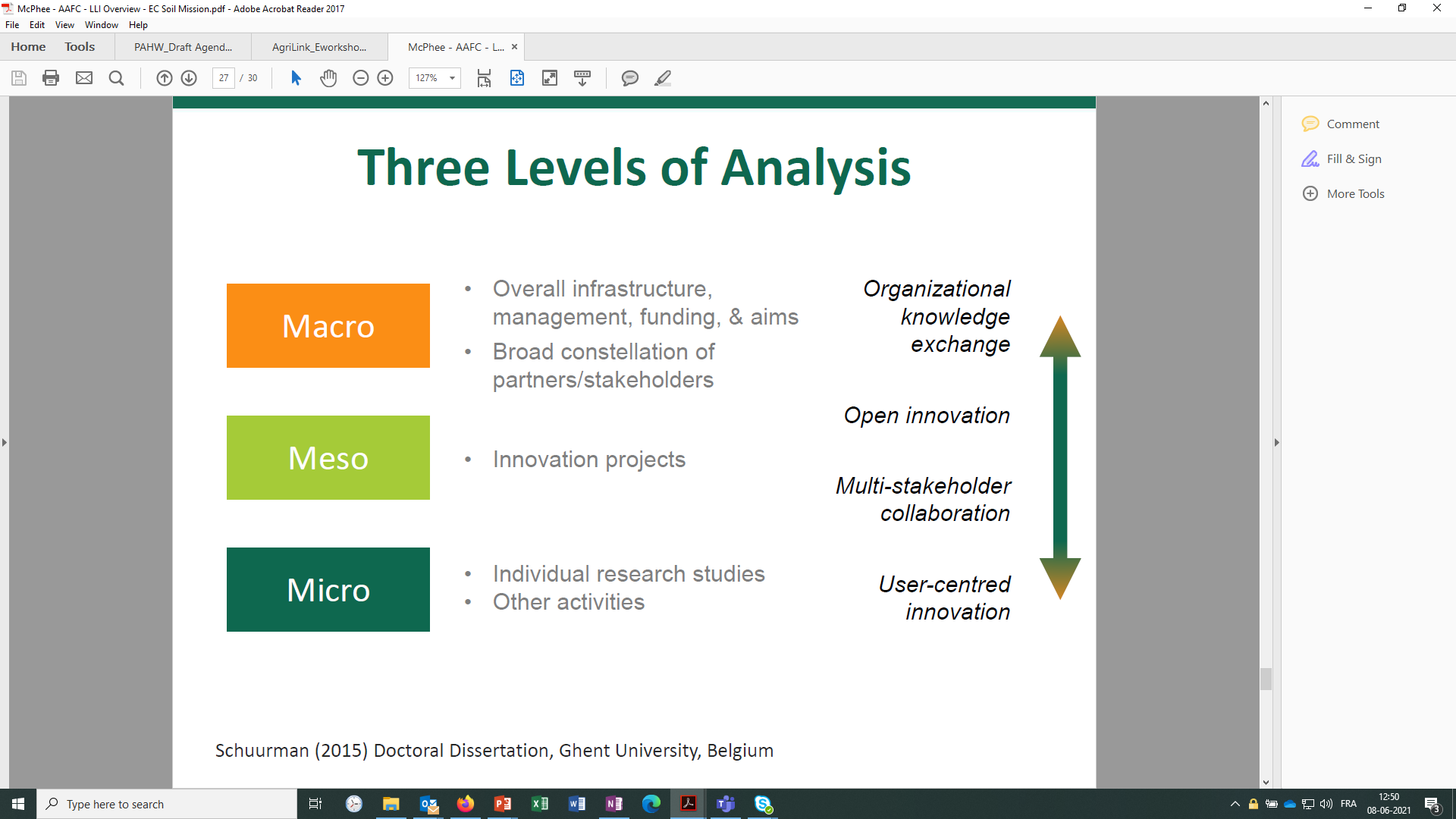 Proposed understanding of living labs under the mission on soil health and food (definition)
participatory, user-centred, place-based and transdisciplinary research and innovation approaches that…
… involve land managers and other relevant actors in joint work with researchers to: 
conduct systemic research in real-life settings, 
identify practitioners’ knowledge needs on soil health, and 
co-design, test, monitor and evaluate new or existing solutions 
to improve their effectiveness and early adoption.
[Speaker Notes: ENOLL’s building blocks
1. active user involvement (i.e. empowering end users to thoroughly impact the
innovation process)
2. real-life setting (i.e. testing and experimenting with new artefacts “in the wild”)
3. multi-stakeholder participation (i.e. the involvement of technology providers,
service providers, relevant institutional actors, professional or residential end
users)
4. a multi-method approach (i.e. the combination of methods and tools
originating from a range of disciplines including ethnography, psychology,
sociology, strategic management, engineering) => « transdisciplinarity »
5. co-creation (i.e. iterations of design cycles with different sets of stakeholders)



Living Laboratories (or living labs) are spaces for co-innovation through participatory, transdisciplinary and systemic research. They allow highly committed landowners and land managers, stakeholders from various sectors, public authorities and citizens, including consumers, to work together with researchers from multiple disciplines to develop solutions and identify gaps in our knowledge on soil health. This includes the enhanced use of agroecological principles and of organic agricultural practices that have shown evidence of notable effects on soil health. In living labs there is also research on land managers’ motivations, socio-economic drivers, incentive mechanisms, business models and enabling environments for successful transformation towards improved soil health and improved ecosystem services.]
Proposed understanding of living labs (and lighthouses) under the mission on soil health and food (scales)
Living lab = regional/sub-regional scale, multi-partner, several sites
Lighthouse= one « exemplary » site
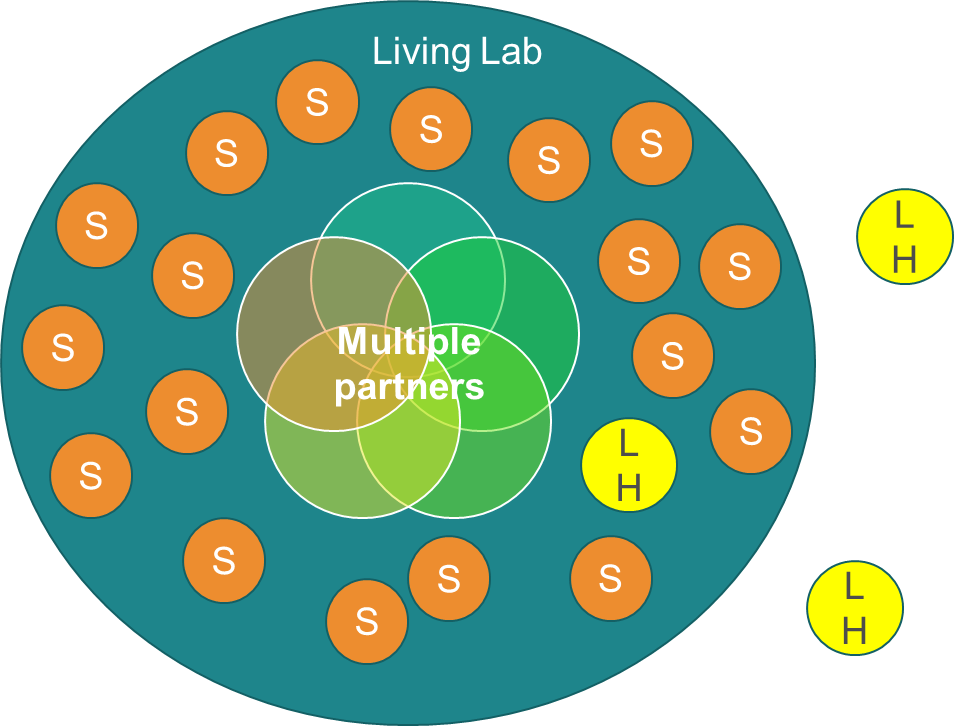 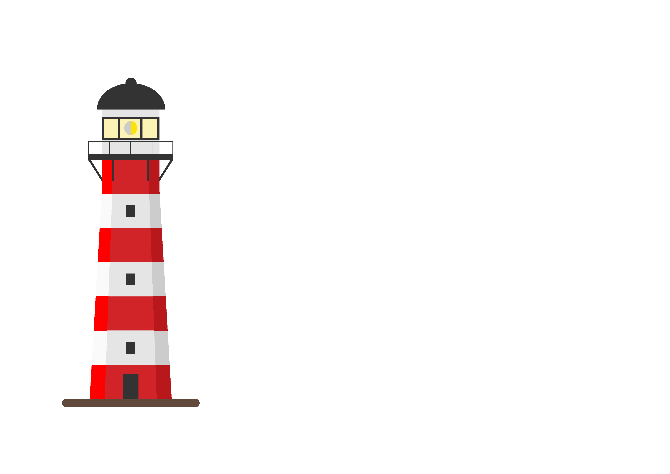 Proposed understanding of living labs (and lighthouses) under the mission on soil health and food (Criteria)
Living labs*
Lighthouses
Criteria based on exemplary performance in terms of soil health and related ecosystem services
* adapted from McPhee et al. (2021)
Living labs on agroecology: why?
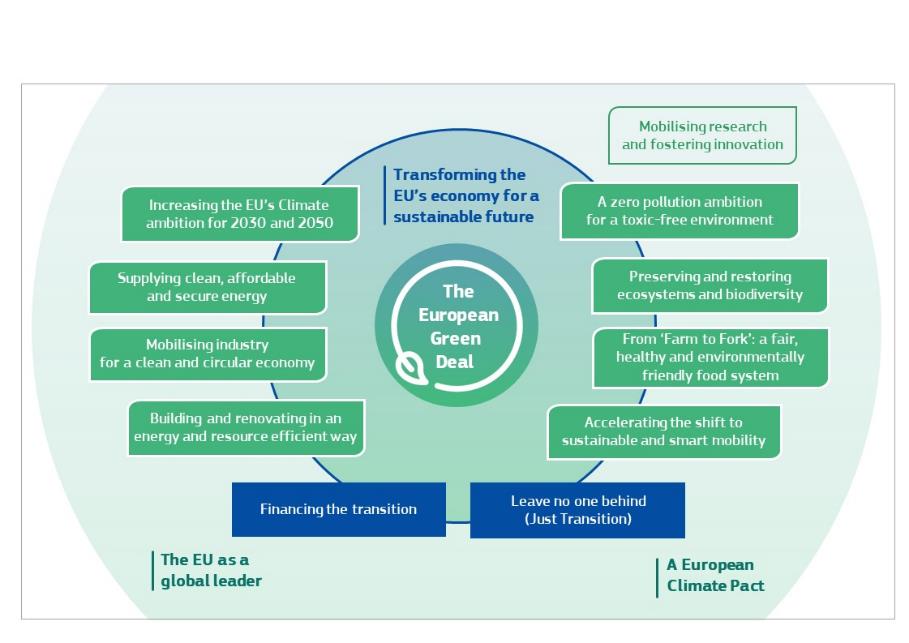 We want to empower rapid change:
Agroecology seen as a powerful contributor
Living labs have a potential to accelerate change

Agroecology elements fit well with living labs principles: 
Adapted to local ecosystems  « Place-based »
Involving actors at territorial level to achieve large scale impact 
Social and behavioural dimensions
Systems approach
Understanding under development by SCAR-Agroecology working group (same departure points)
Living labs examples
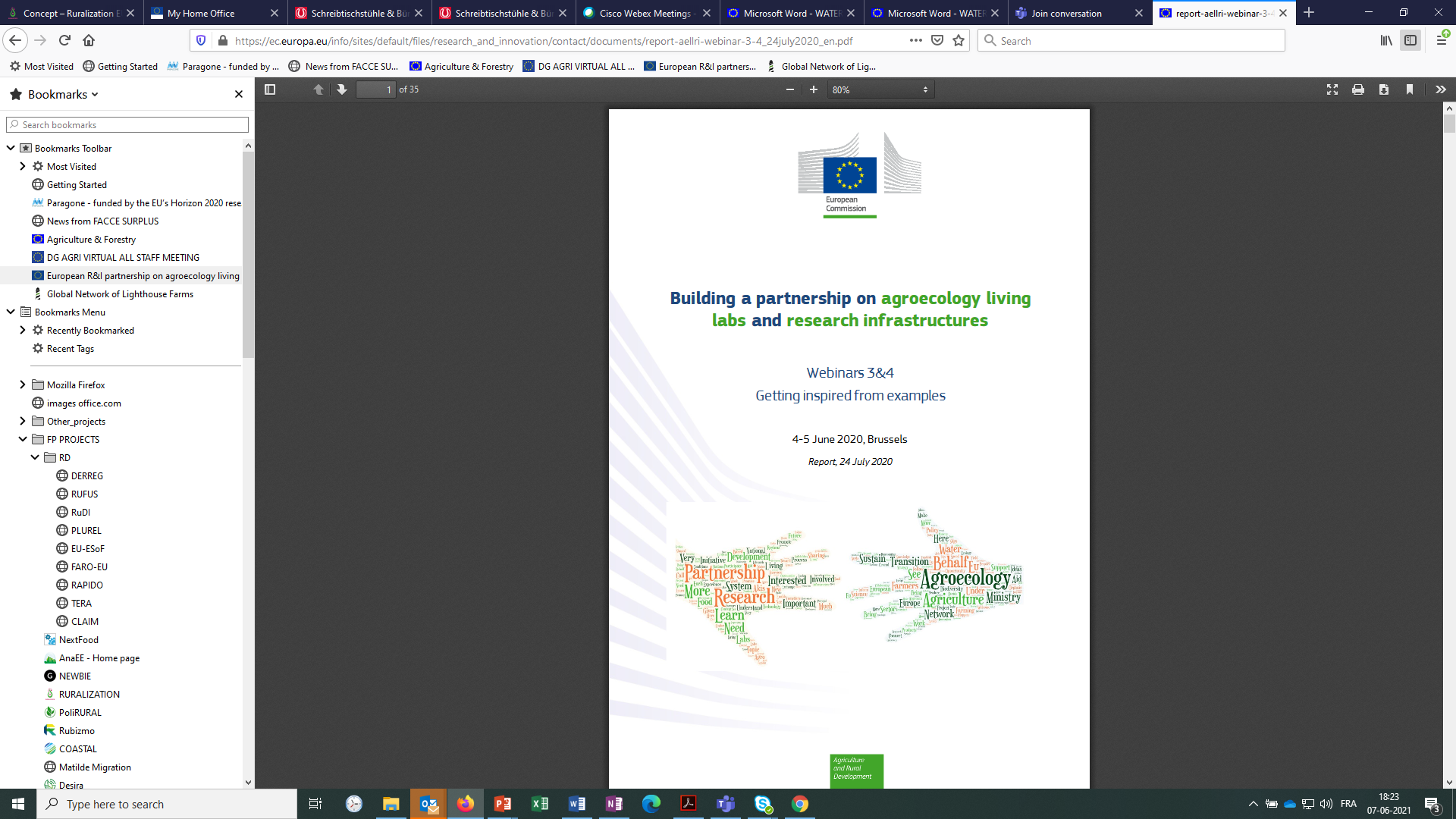 Webinars on agroecology living labs and research infrastructures (4-5 June 2021)

Mapping exercises by: 
Mission board on Soil health and food
SMS Soil mission support
European Commission first screening survey
ALL-READY
AE4EU

EnoLL interest group on agrifood living labs + action-oriented taskforce on rural LL.

Horizon 2020 projects with LL: LIVERUR, AGRILINK, DESIRA, ROBUST, STARGATE etc.
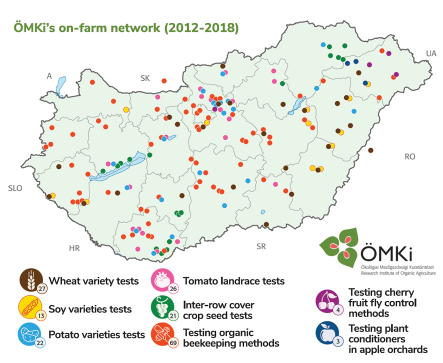 Living labs examples in Europe
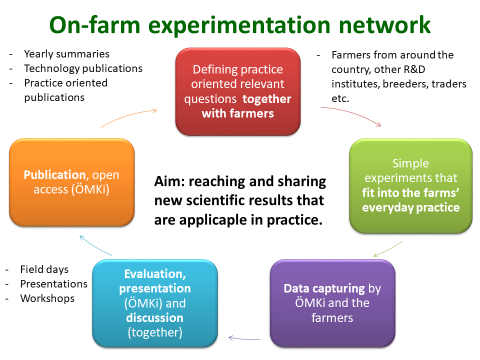 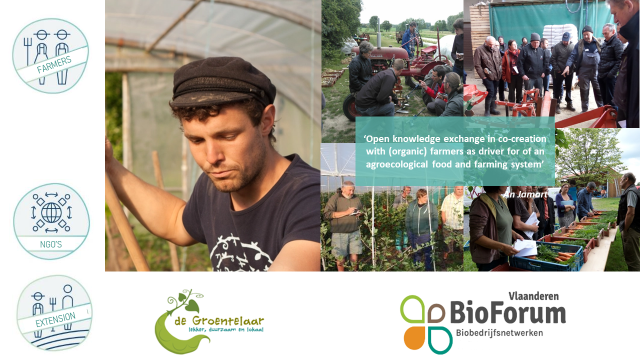 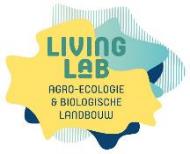 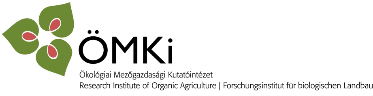 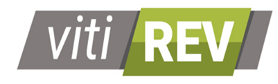 Living labs examples in Europe
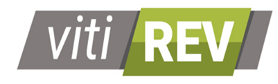 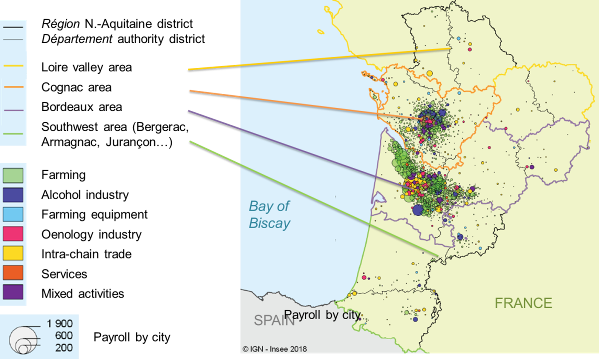 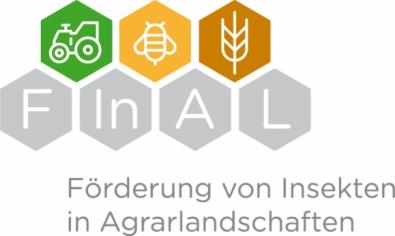 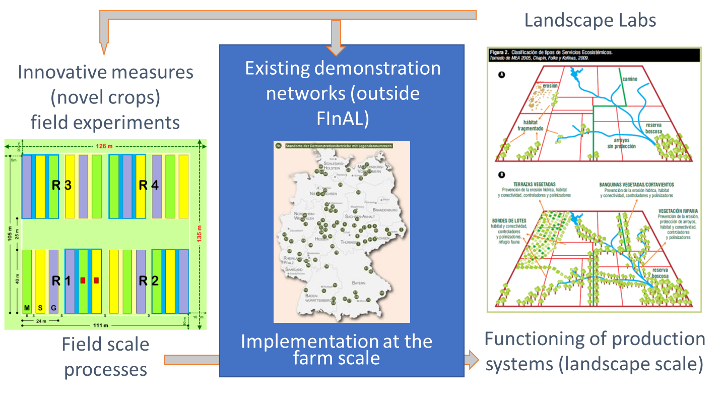 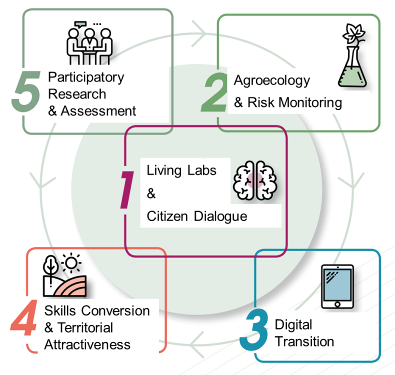 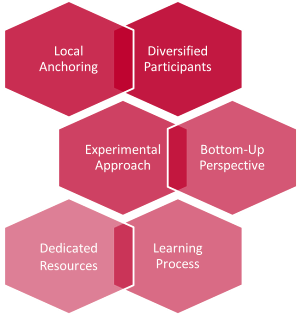 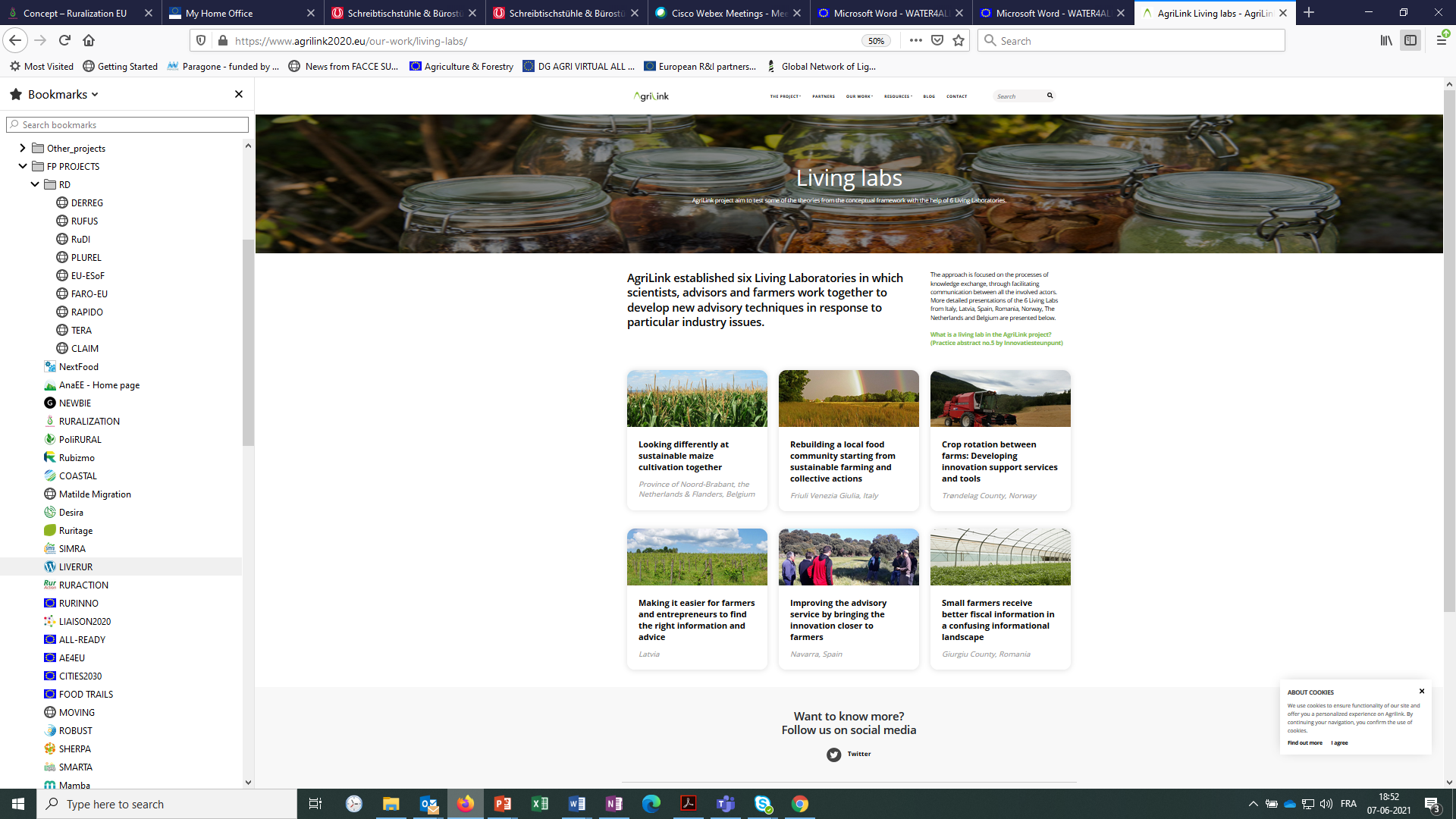 Living labs examples in H2020 projects
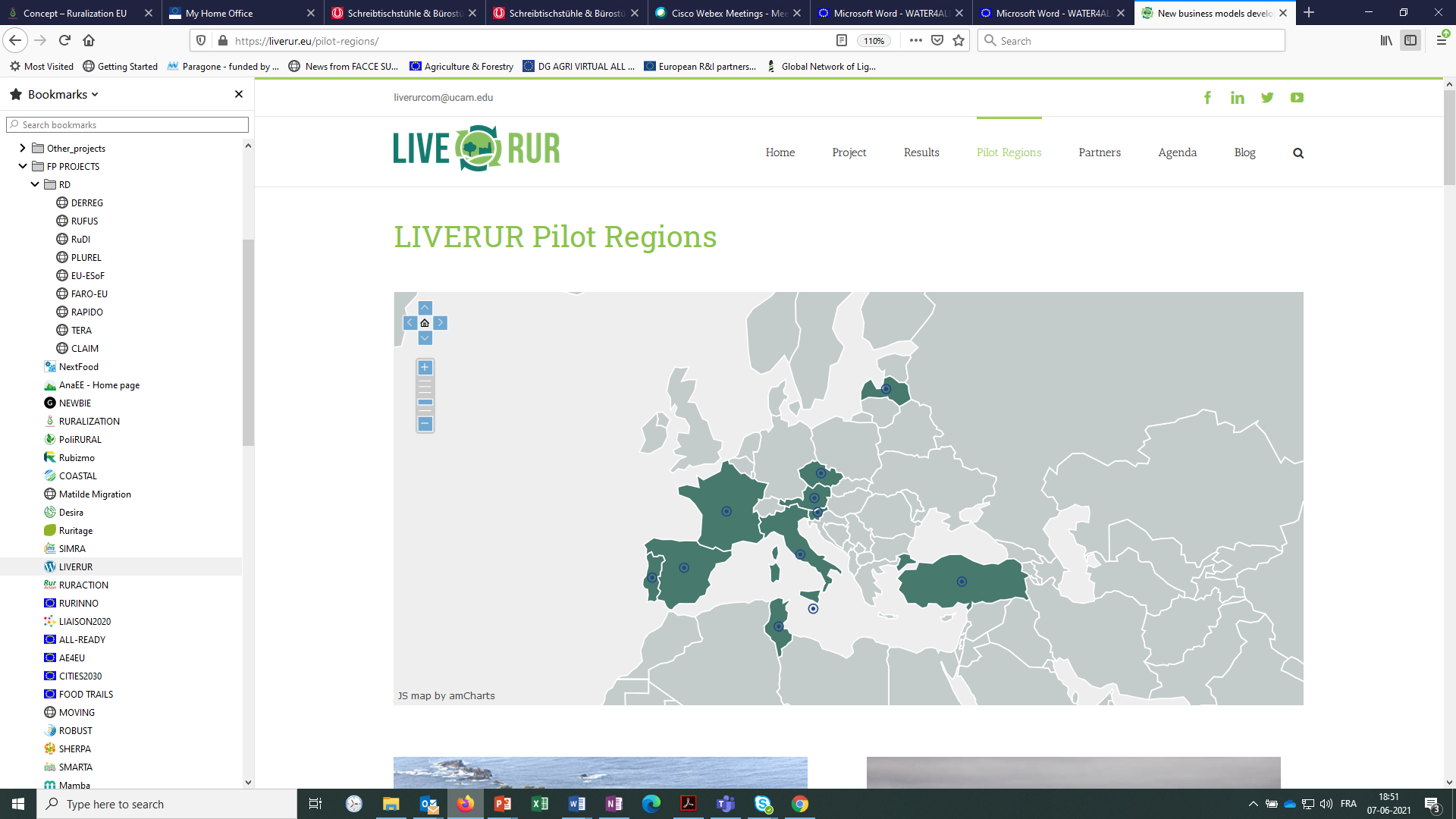 Living labs examples overseas
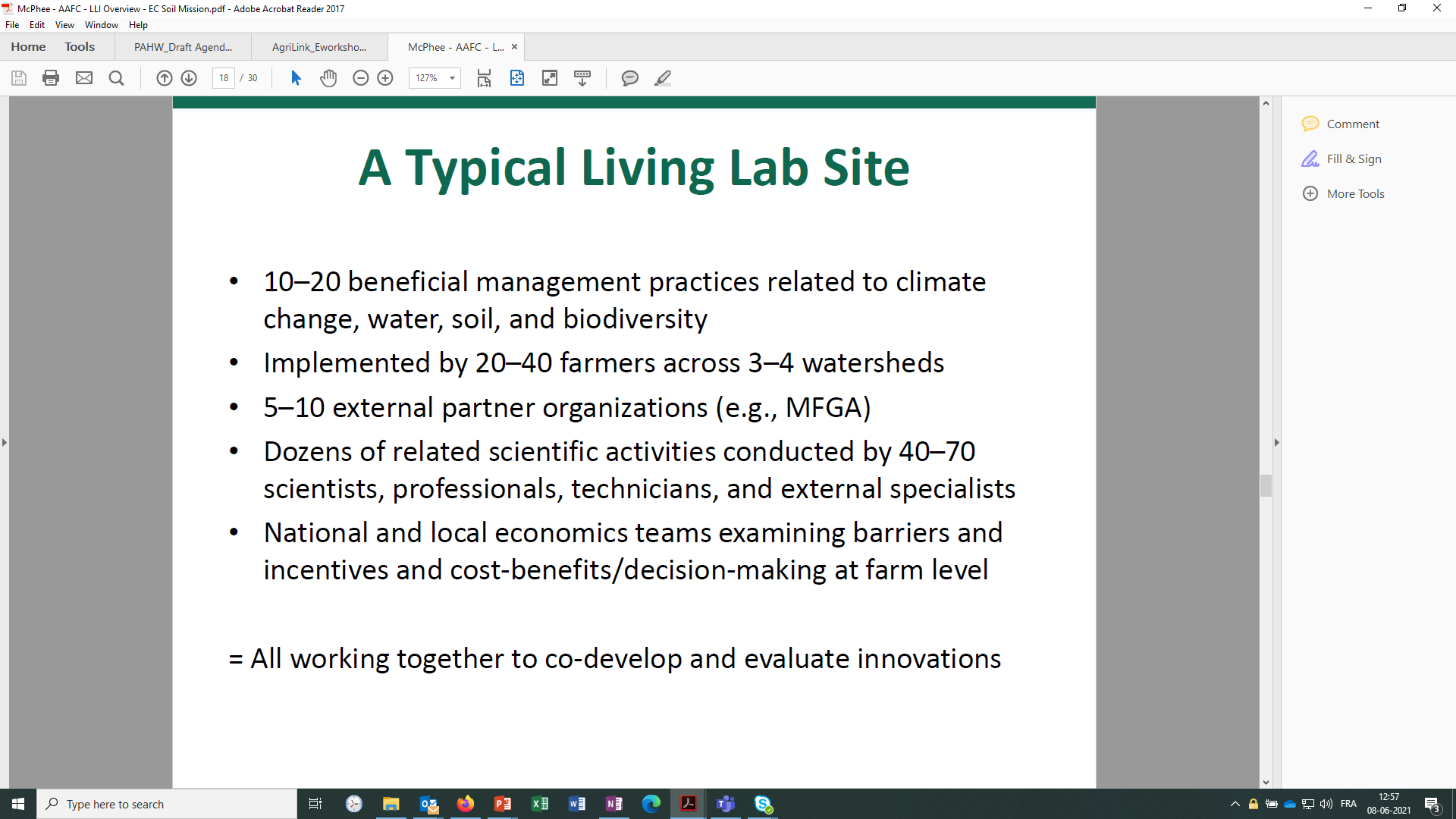 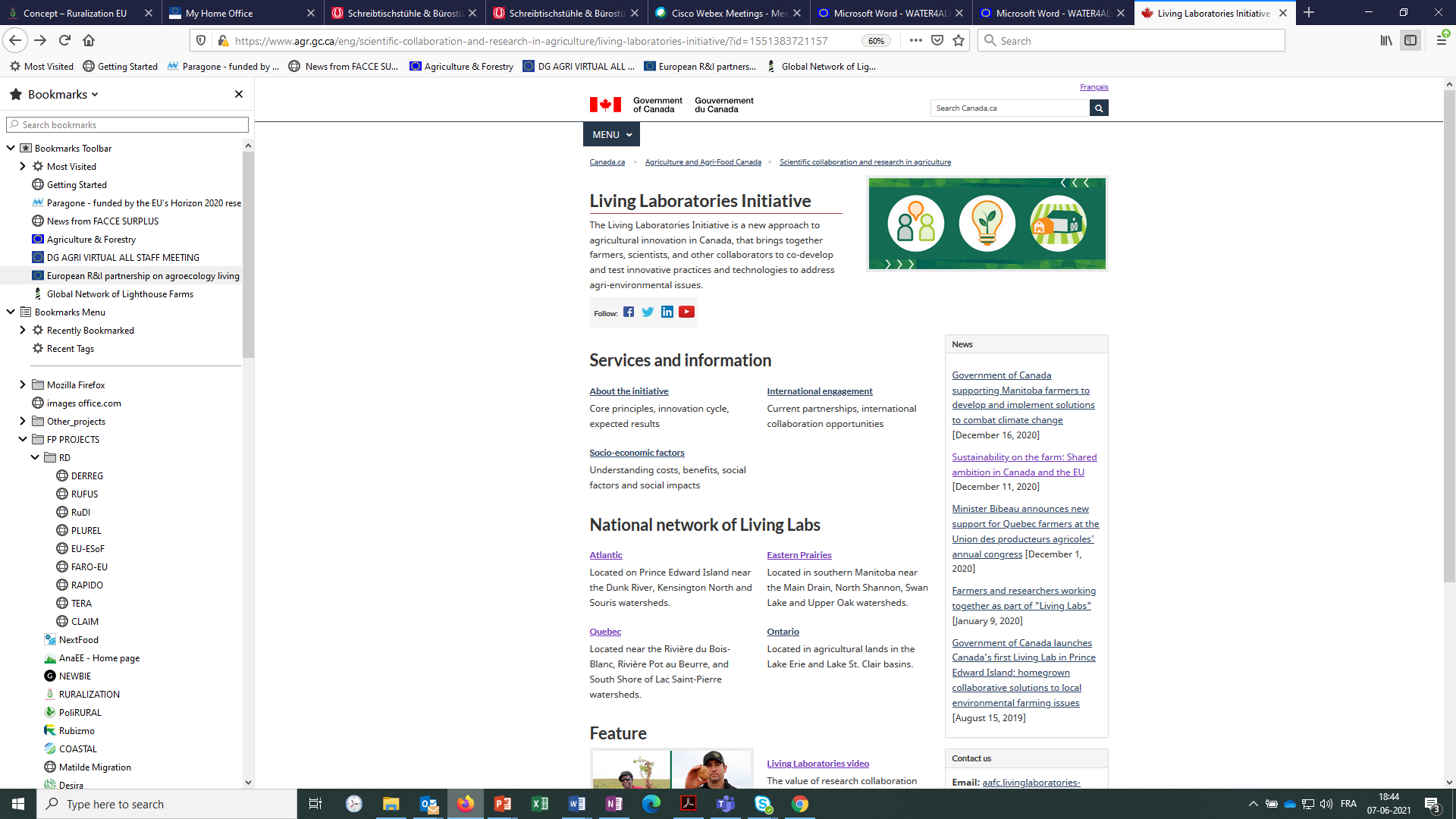 CANADA 
(slides from AAFC)
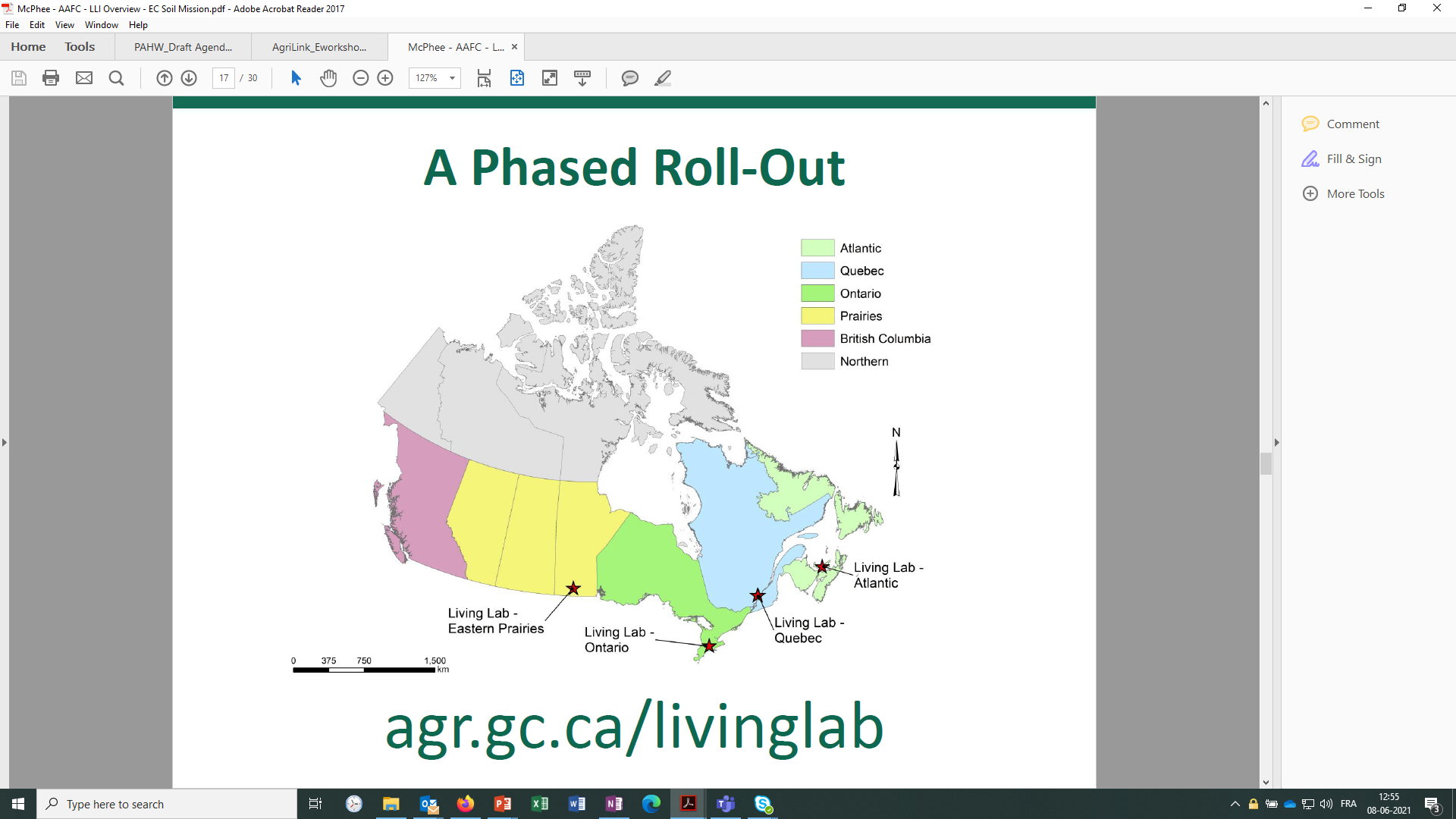 USA
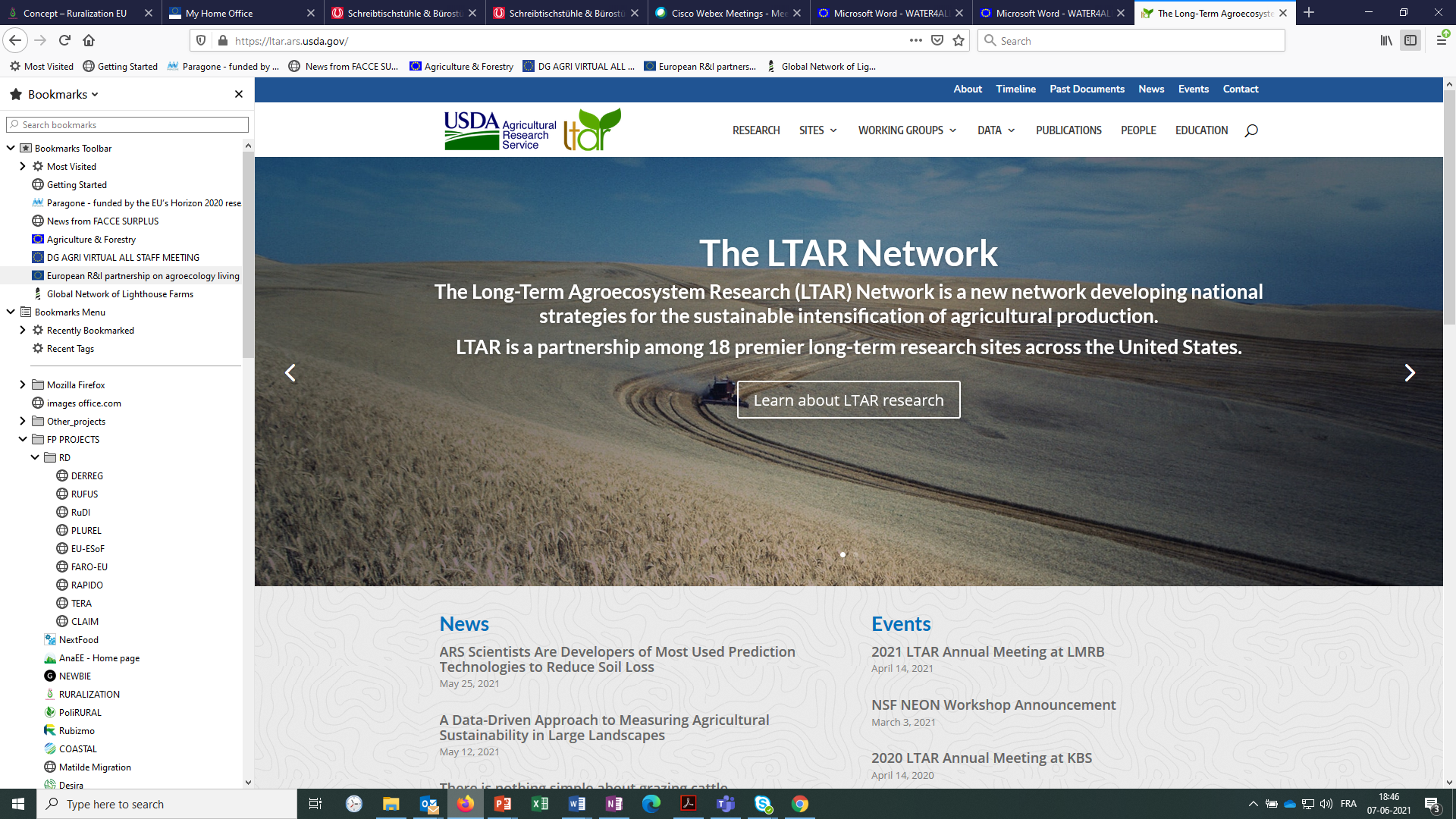 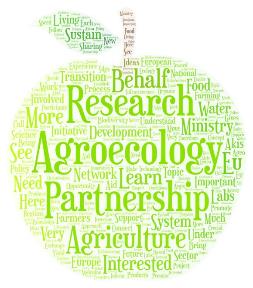 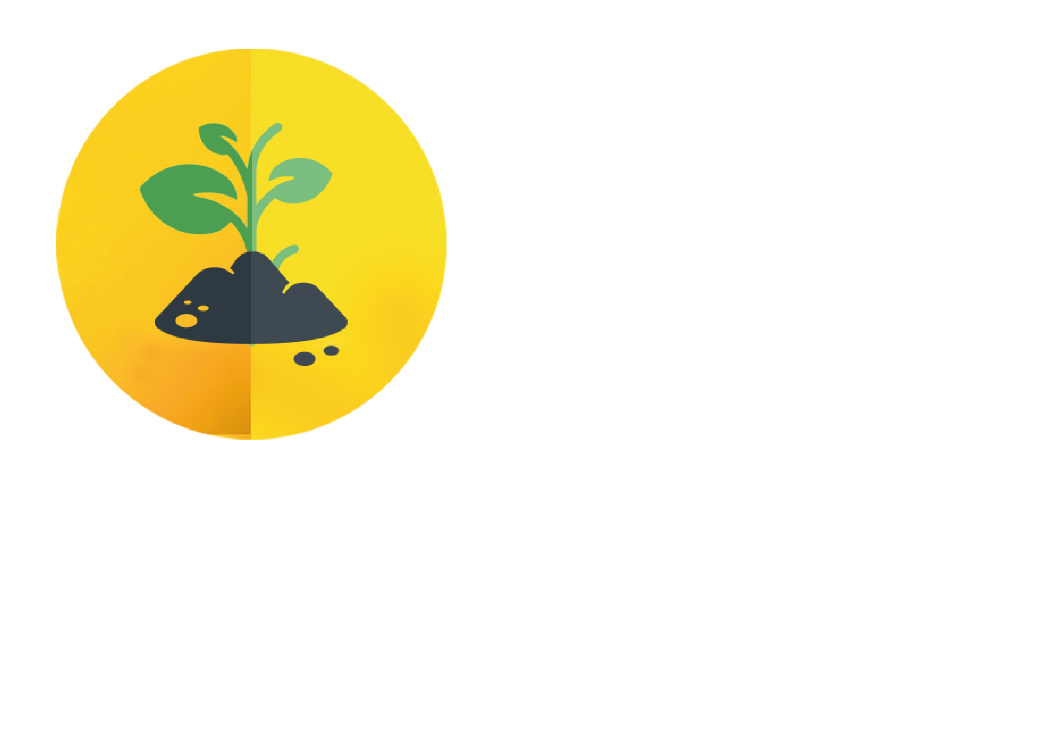 Thank you
More information: 
European R&I partnership on agroecology living labs and research infrastructures
Webinars on building the European partnership on agroecology living labs
© European Union 2020
Unless otherwise noted the reuse of this presentation is authorised under the CC BY 4.0 license. For any use or reproduction of elements that are not owned by the EU, permission may need to be sought directly from the respective right holders.
Slide xx: element concerned, source: e.g. Fotolia.com; Slide xx: element concerned, source: e.g. iStock.com
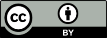